Социально-педагогический проект«Возвращение Петрушки»
Разработали
педагоги дополнительного образования МБОУДОДО «Гатчинский ДДТ»
Самусева Елена Николаевна
Колесникова Валентина Васильевна
2014 год
Паспорт проекта 
1.Наименование проекта: «Возвращение Петрушки»

 2.Цель проекта:  
        Формирование национально-культурной   идентичности личности   посредством изучения уникального явления в русской традиционной культуре - театр Петрушки.
 
3. Авторы проекта: 
       Педагоги дополнительного образования  МБОУДОД «Гатчинского  ДДТ» Самусева Елена Николаевна, Колесникова Валентина Васильевна.
 
4. Срок реализации проекта: сентябрь 2012г. – май 2014 г. 
 
5. Категория участников:
           Учащиеся, родители, педагоги,  администрация МБОУДОД «Гатчинский ДДТ»;  учащиеся, педагоги,  администрация  МБОУ "Гатчинская НОШ № 5"; учащиеся и педагоги участники Межрегиональной научно-практической конференции «Современные образовательные технологии в системе дополнительного образования детей»; педагоги  - участники областной конференции "Организация проектирования ОП в условиях введения ФГОС" на базе МБОУ "Гатчинская НОШ №5"; учащиеся и педагоги участники  областного конкурса проектной деятельности по детскому декоративно - прикладному творчеству УДОД "Центр "Ладога"; учащиеся и педагоги участники Международной научно-практической конференции «Личность. Общество. Образование», жители микрорайона «Аэродром» города Гатчина Ленинградской области.
6. Количество участников:  514человек.
 
7. Организации-партнеры:
          МБОУДОД «Гатчинский ДДТ»; МБОУ "Гатчинская НОШ № 5"; УДОД "Центр "Ладога"; ГАОУ ДПО «Ленинградский областной институт развития образования»;  МУПЖКХ города Гатчины.
8. Место реализации: 
МБОУДОД «Гатчинский ДДТ»; МБОУ "Гатчинская НОШ № 5"; УДОД "Центр "Ладога"; ГАОУ ДПО «Ленинградский областной институт развития образования».
 
9. Адрес, телефон:
    Город Гатчина, Ленинградская область,  ул. Зверевой, дом 20, корпус 3, т.8 (81371) -73 916
Актуальность проекта(тезисы)
Главный кризис современной России – это кризис идентичности. 
Успешные реформы невозможны без учета фактора идентичности. 
Идентичностью - устойчивый механизм социокультурного  воспроизводства. 
Идентичность - проект, предполагающий, что предметом особого  конструирования является само социальное и культурное бытие России.
Цель проекта:
 Формирование национально-культурной   идентичности личности посредством изучения уникального явления в русской традиционной культуре - театр Петрушки.

    Задачи проекта:
содействовать приобщению участников проекта  к культурно-художественному миру, развитие мотивации  к изучению культурного и исторического  наследия;
способствовать   реализации творческого потенциала личности в духовной, художественной и предметно-продуктивной деятельности;
воспитывать духовную, культурную и социальную преемственность поколений;
содействовать воспитанию  партнёрских отношений между родителями и  детьми в  совместной творческой деятельности;
выстраивать педагогически целесообразные партнёрские отношения с другими институтами социализации;
оказывать научно-методическую помощь и поддержку педагогам и  родителям в вопросах  нравственного, морально-этического воспитания подрастающего поколения.
Участники проекта:
учащиеся МБОУДОД «Гатчинский ДДТ» - 120 человек;
учащиеся  МБОУ "Гатчинская НОШ № 5" – 28 человек;
родители учащихся МБОУДОД «Гатчинский ДДТ» – 56 человек;
педагоги  и администрация МБОУДОД «Гатчинский ДДТ» – 18 человек; 
учителя  и администрация  МБОУ "Гатчинская НОШ № 5» – 3 человека; 
участники Межрегиональной научно-практической конференции «Современные образовательные технологии в системе дополнительного образования детей» – 40 человек;
участники  областной конференции "Организация проектирования ОП в условиях введения ФГОС" на базе МБОУ "Гатчинская НОШ №5" – 18  человек;
участники  областного конкурса проектной деятельности по детскому декоративно - прикладному творчеству УДОД "Центр "Ладога" –  45 человека;
участники Международной научно-практической конференции «Личность. Общество. Образование». –  36 человек;
жители микрорайона «Аэродром» города Гатчина Ленинградской области -  150  человек.
Риски реализации
       проекта «Возвращение Петрушки»:

Отказ родителей и педагогов вследствие политических, религиозных  убеждений;
Отказ различных структур в помощи  реализации проекта;
Риск неблагоприятных социально-политических изменений в стране или регионе;
Стихийные бедствия.

  Пути предупреждения
 негативных последствий:

Широкая разъяснительная работа среди родителей, населения, представителей организаций;
 Реклама совместных мероприятий;
 Прозрачность деятельности учреждения в области духовно-нравственного воспитания;
Добровольное участие в мероприятиях.
Механизм реализации социально-педагогического проекта«Возвращение Петрушки»: (методы, методики, технологии)
Современные образовательные технологии:
развивающего обучения;
проблемного обученя;
проектные методы обучения;
технологию развития «критического мышления»;
 игровые;
информационно-коммуникационные технологии;
технологию дистанционного обучения;
этнопедагогические технологии;
коллективные и групповые способы обучения.

 Методы социального проектирования:
метод анкетирования;
метод наблюдения;
метод ассоциации;
методика мозгового штурма;
методика вживания в роль.
План мероприятий по реализации проекта 
«Возвращение Петрушки»
 сентябрь 2012г. – май 2014 г.
Оценка эффективности реализации проекта
«Возвращение Петрушки»
Количественные показатели:
в реализации  проекта «Возвращение Петрушки»  участвовало   514 человек; 
проведены  открытые  занятия – 1;
проведён мастер-класс для педагогов – 1
диплом победителя Шубиной Марии за разработку творческого  проекта «Театр Петрушки» в   областном  конкурсе проектной деятельности по детскому декоративно - прикладному творчеству – 1;
диплом победителя Шубиной Марии за разработку творческого  проекта «Театр Петрушки» в региональном конкурсе ученических проектов «Наша новая школа» в рамках  Международной научно-практической конференции «Личность. Общество. Образование» - 1;
выступление «Театра Петрушки» для жителей микрорайона «Аэродром» города Гатчина на празднике «Масленица» - 1;
диплом  I степени Всероссийского дистанционного конкурса с международным участием «Лучший открытый урок» (Самусева Е.Н., Колесникова В.В., Печковская Н.И.) – 1.
Показатели социального развития личности:
участники проекта «Возвращение Петрушки» познакомились   с традиционным кукольным театром Петрушки; научить мастерить театр Петрушки и разыгрывать с помощью тряпичной куклы Петрушка различные жанровые сценки;
участие в реализации проекта  способствовало  развитию художественно-образного и логического мышления, памяти, воображения, наблюдательности, сообразительности, пополнению словарного запаса, повышению культуру речи;  сохранению  в памяти ребенка особенности родного языка, значение слов, обогащает народной мудростью;
проведены выставки работ учащихся.                                                           
   Показатели социальной адаптации личности:
деятельность по реализации проекта была направлена на позитивную социализацию участников проекта;
для учащихся создавались ситуации, в которых они могли проявлять свои способности, были не только исполнителями, но и генераторами идей;
особенностью реализации данного проекта является то, что к деятельности привлекались не только успешные дети, но и дети, имеющие трудности в общении и обучении;
в ходе реализации проекта  наблюдался личностный рост детей, повышалась личная и коллективная ответственность за порученное дело. 
Показатели общественного мнения:
статья  в общественно-политической газете Гатчинского муниципального района «Гатчинская правда» от 22 марта 2014 года «Театр Петрушки» Марии Шубиной.
Перспективы 
социально-педагогического проекта«Возвращение Петрушки»:

 Ежегодное проведение открытых   интегрированных занятия по традиционной кукле, изобразительному и театральному искусству для учащихся начальных классов  совместно с родителями.   Тема «Театр Петрушки»;
 Организация и выступление «Театра Петрушки» для жителей микрорайона города Гатчина на ежегодном традиционном празднике «Масленица»; 
Участие творческого проекта «Театр Петрушки» во   всероссийском   конкурсе  декоративно – прикладного  творчеству и изобразительного искусства в 2014 году;
 Организация семинара по итогам реализации проекта;
 Публикации в СМИ.
Открытое интегрированное занятие по традиционной кукле, изобразительному и театральному искусству для учащихся начальных классов  совместно с родителями. Тема «Театр Петрушки»Место проведения: МБОУДОД «Гатчинский ДДТ»
Цель занятия : Изучение традиционного кукольного театра Петрушки. Изготовление  театра Петрушки.
Практическая работа «Изготовление куклы Петрушка»
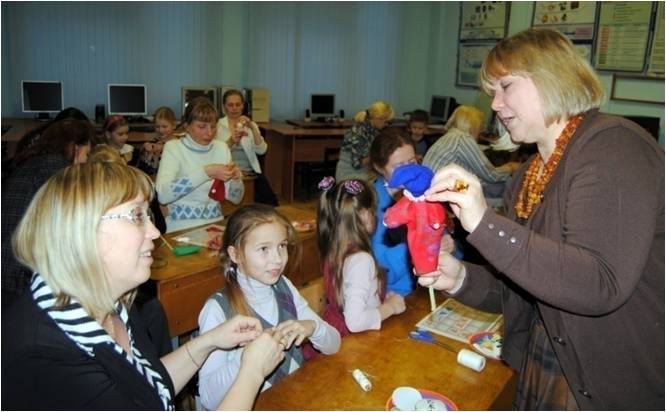 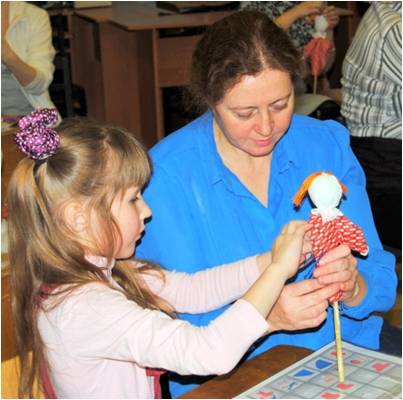 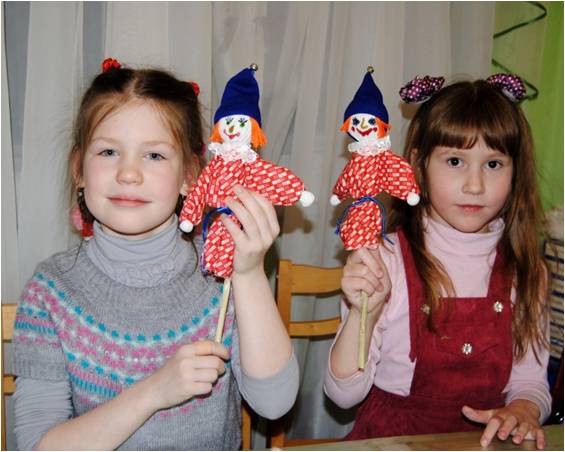 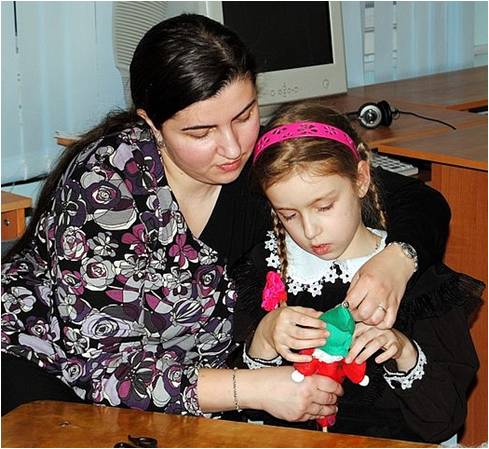 Практическая работа «Изготовление ширмы»
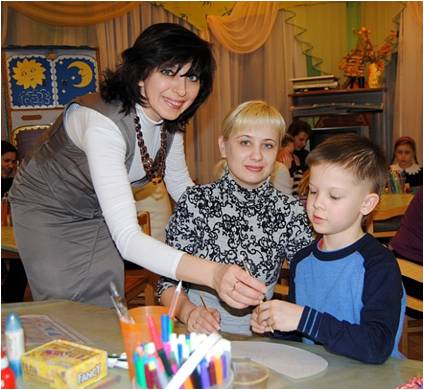 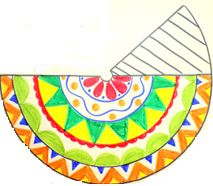 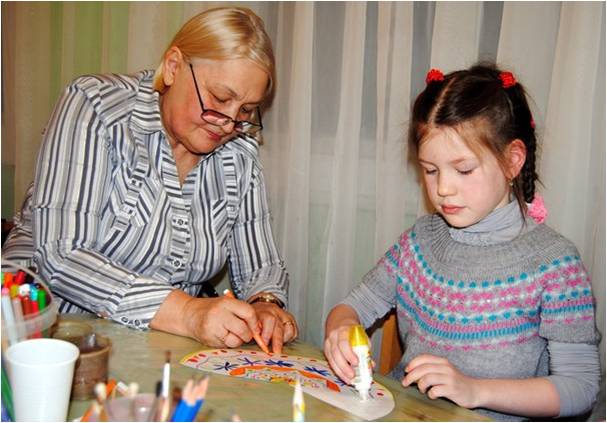 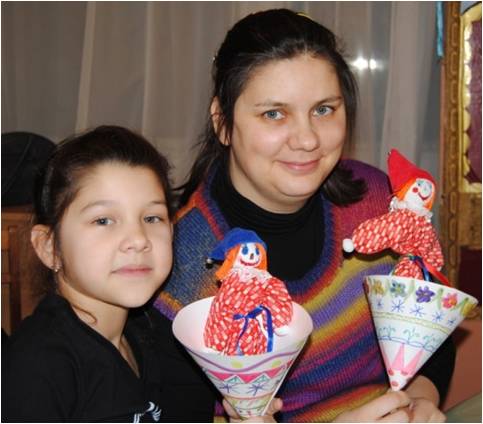 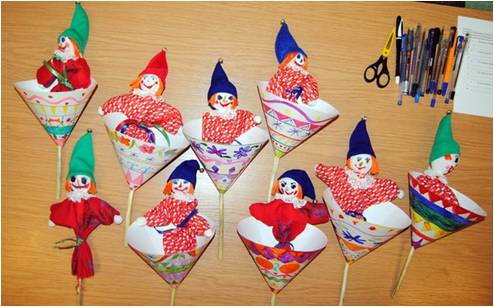 Театральная деятельность «Игра с Петрушкой»
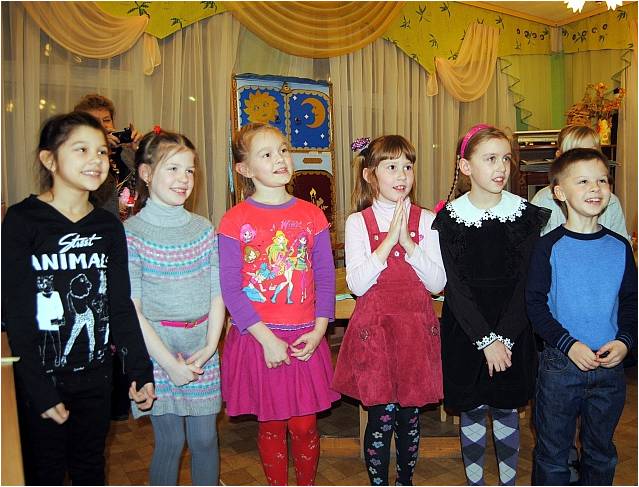 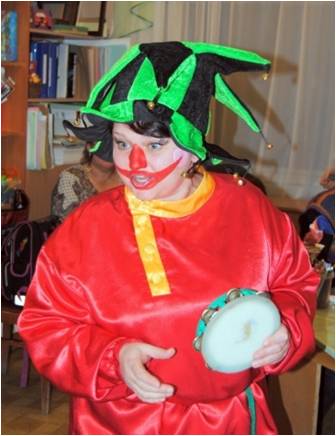 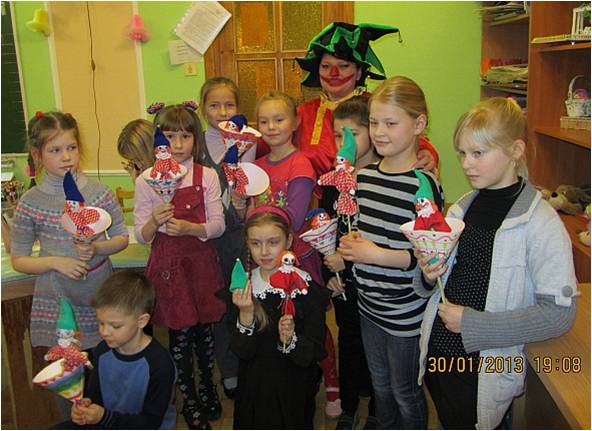 Областная конференция 
"Организация проектирования ОП в условиях введения ФГОС"   на базе МБОУ «Гатчинская НОШ №5»
Тема  открытого урока: «Домашний театр Петрушки»
Цель: Завершить работу по изготовлению домашнего театра Петрушки.
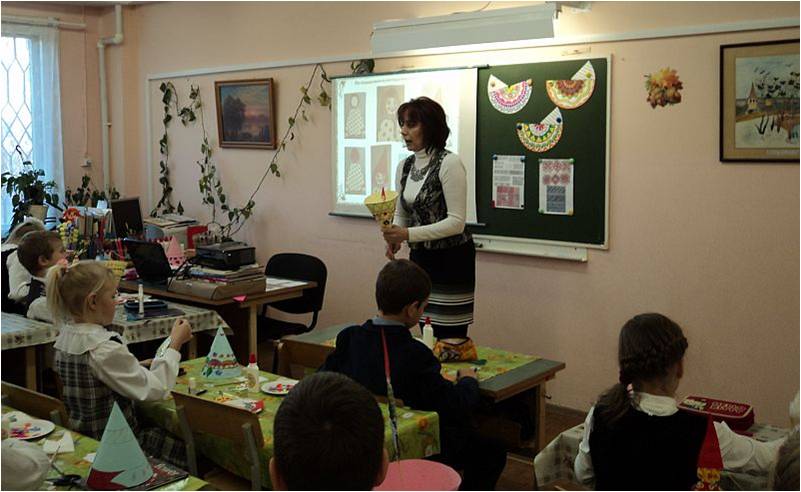 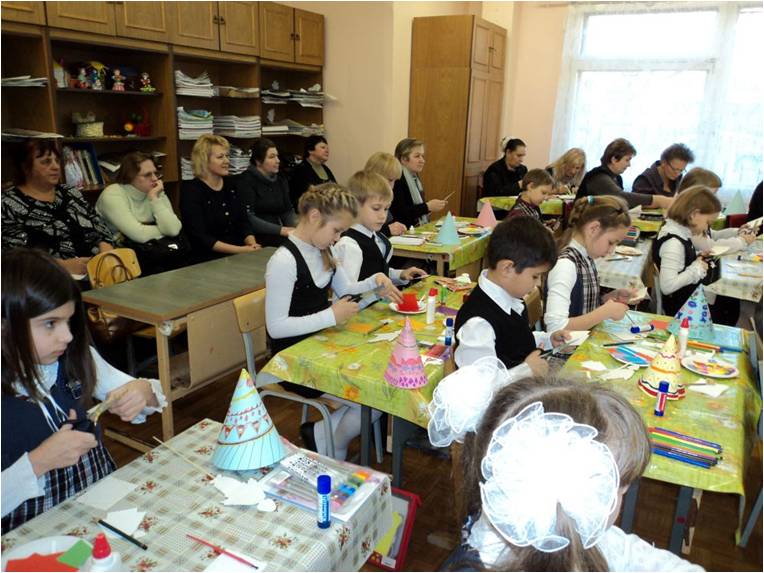 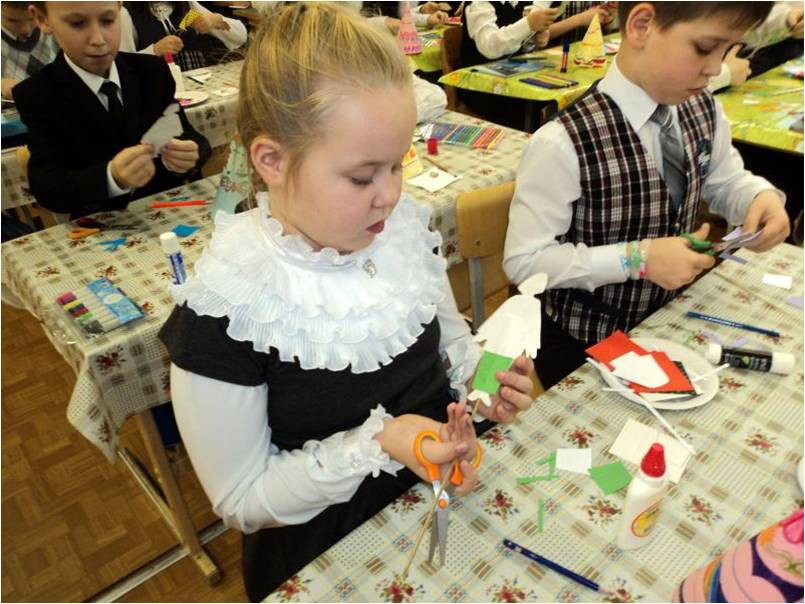 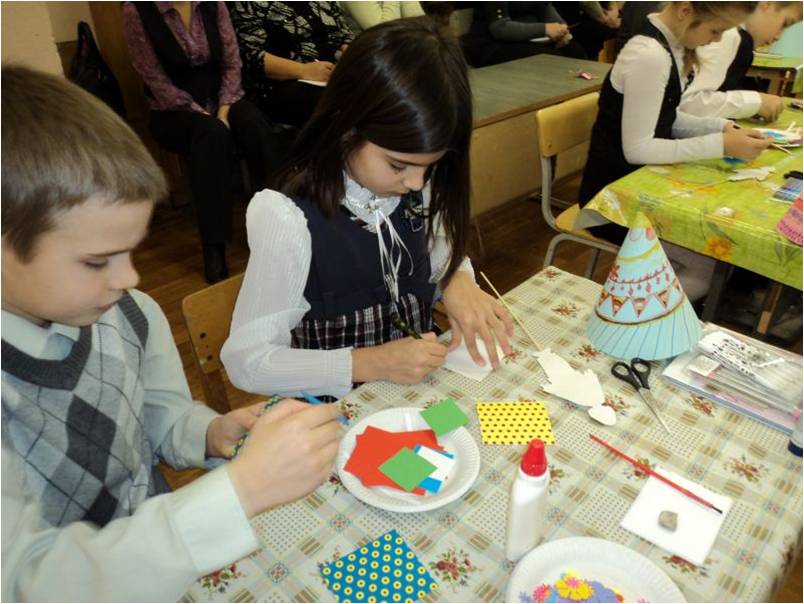 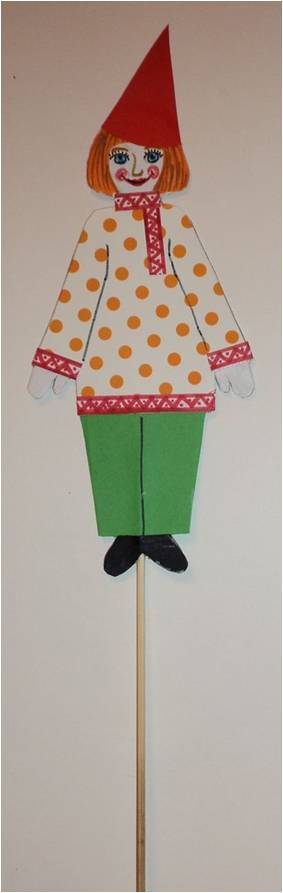 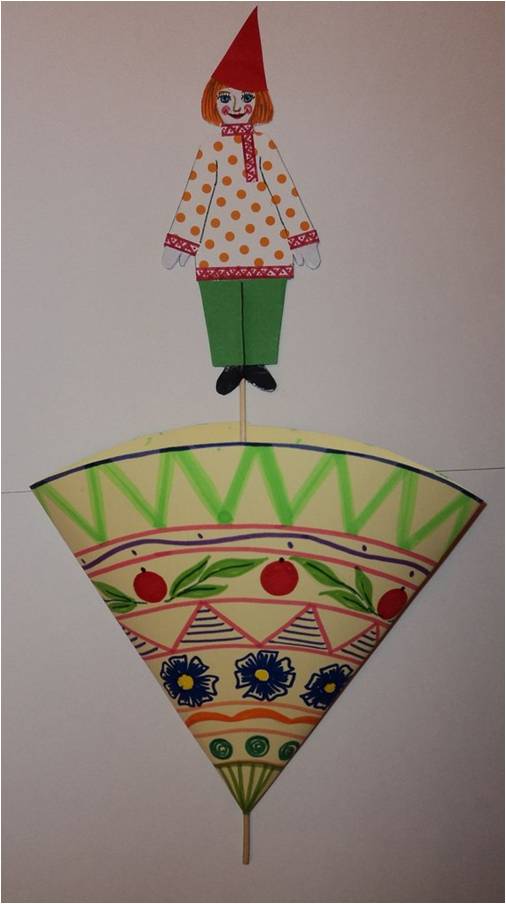 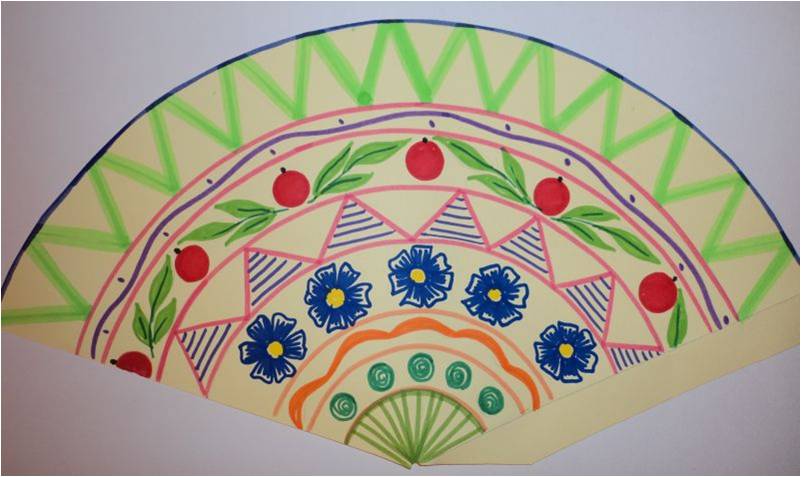 Творческий проект«Театр Петрушки»
Работа учащийся
  т/о «Белошвейка»,
 т/о «АРТ-студия»
      Шубиной Марии   16 лет
Руководители – консультанты
педагоги дополнительного образования
Самусева Елена Николаевна 
Колесникова Валентина       Васильевна
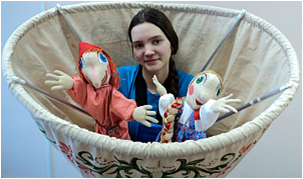 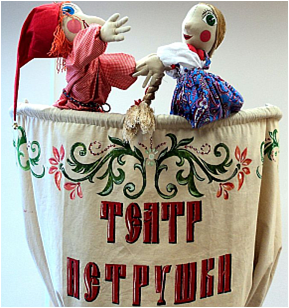 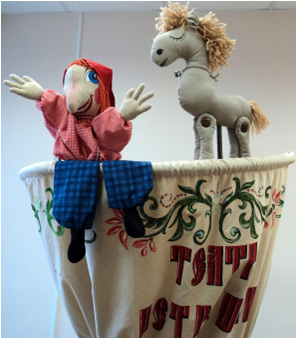 Выступление «Театра Петрушки» для жителей микрорайона «Аэродром» г. Гатчина на празднике «Масленица» 2014 год
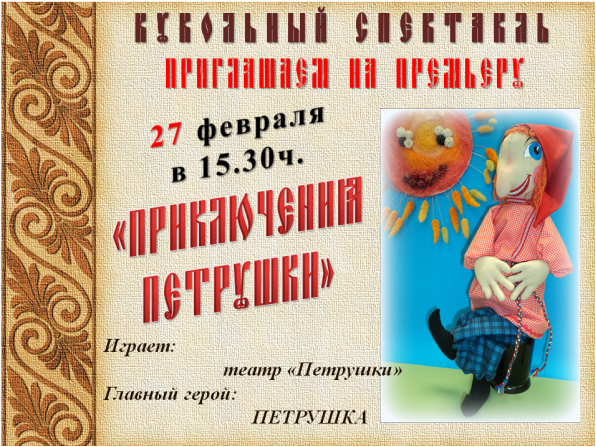 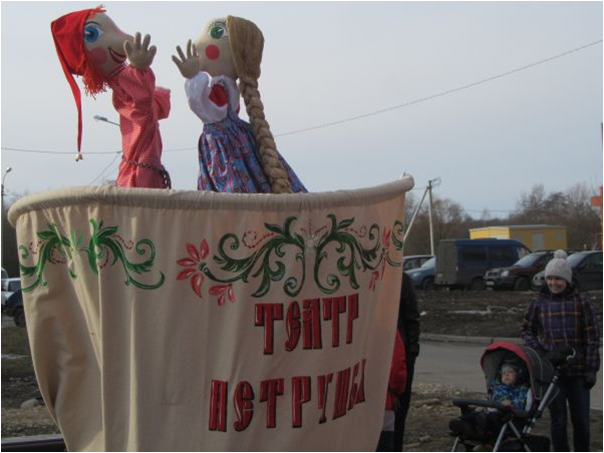 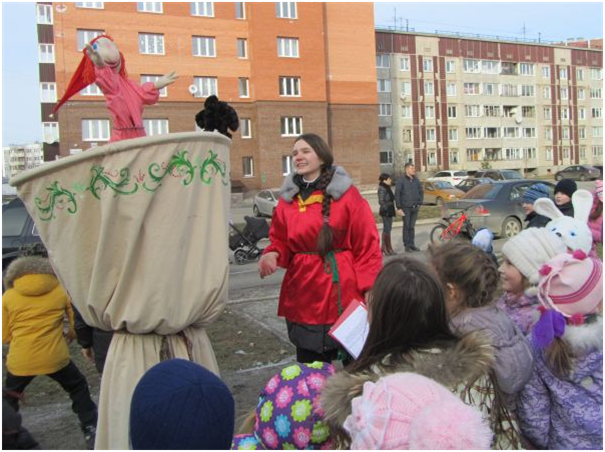 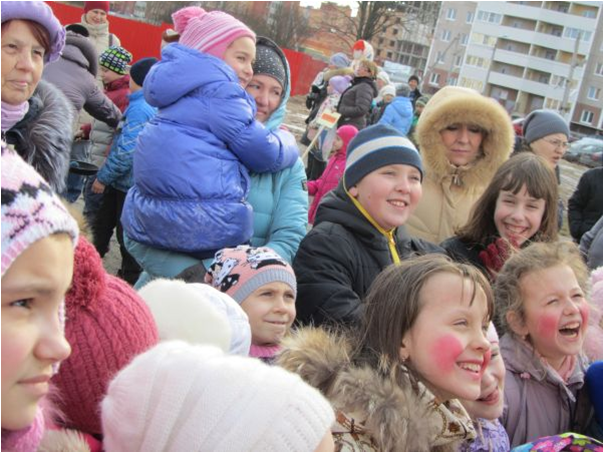 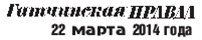 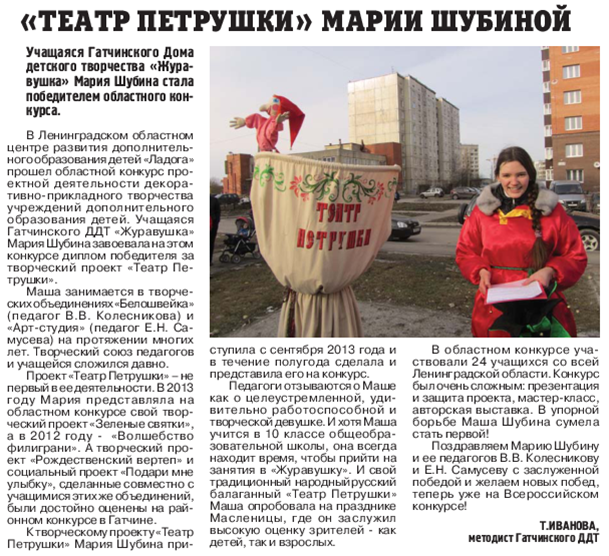 Областной  конкурс проектной деятельности по детскому декоративно - прикладному творчеству УДОД "Центр "Ладога". Защита творческого проекта Шубиной Марии «Театр Петрушки»
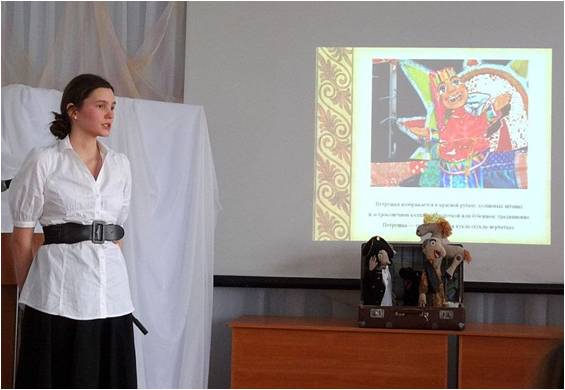 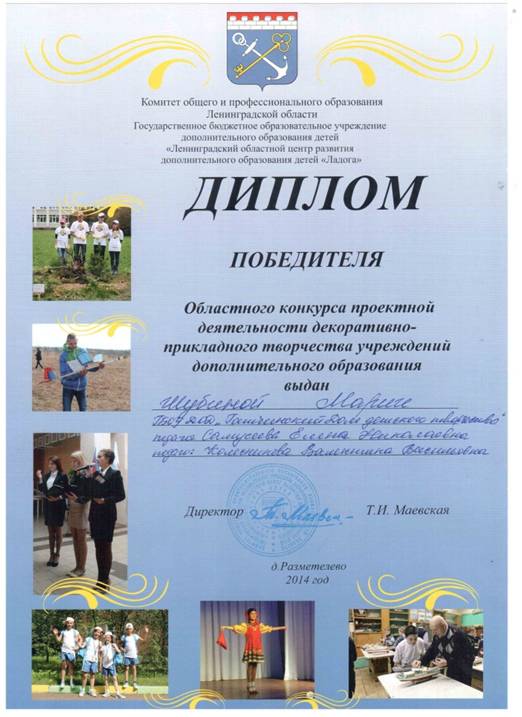 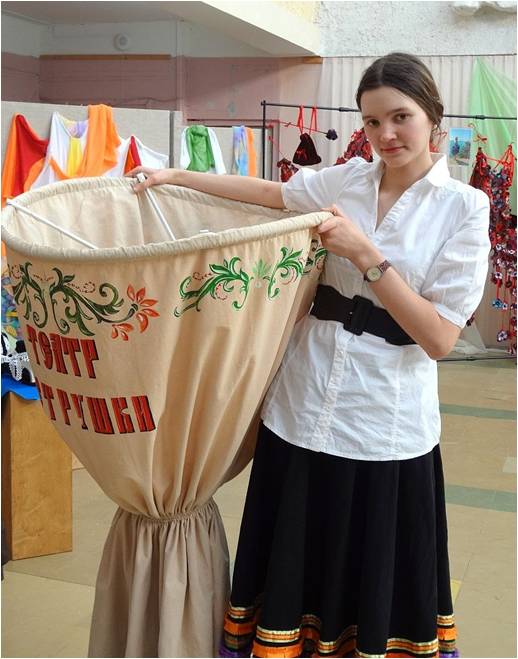 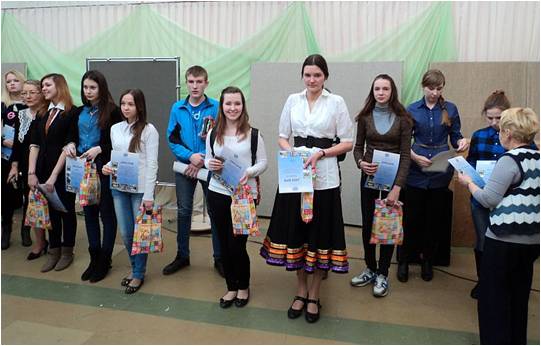 Региональный конкурс ученических проектов «Наша новая школа» в рамках  Международной научно-практической конференции «Личность. Общество. Образование». Защита творческого проекта Шубиной Марии  «Театр Петрушки»
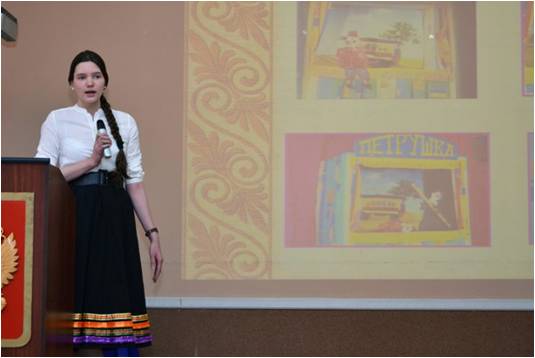 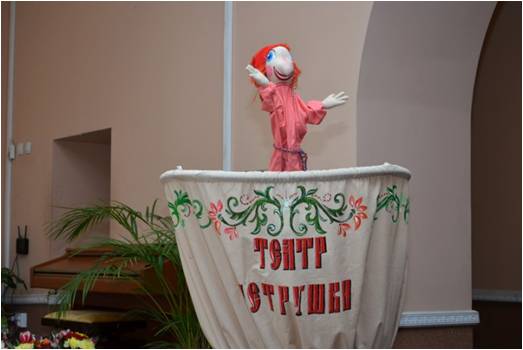 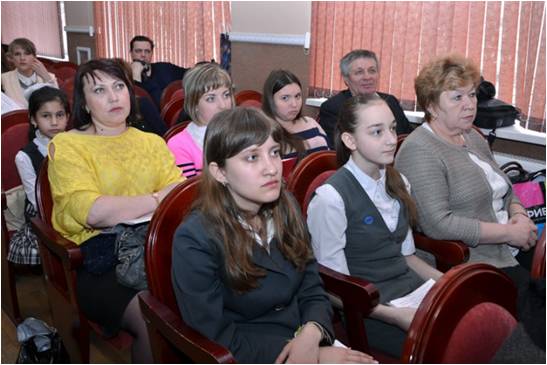 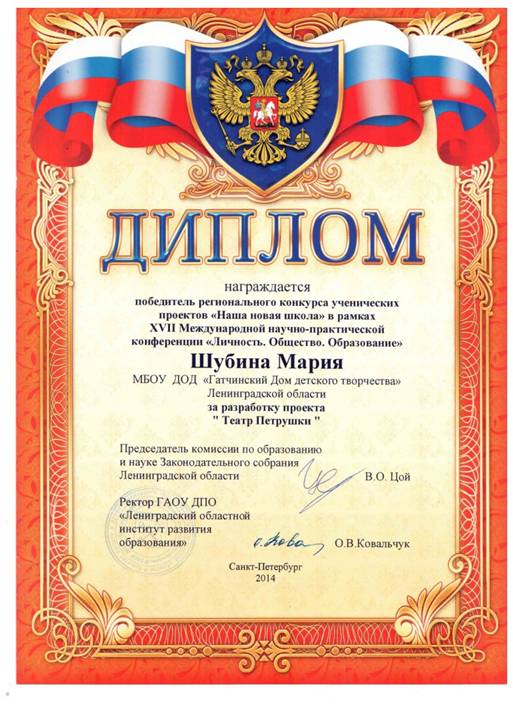 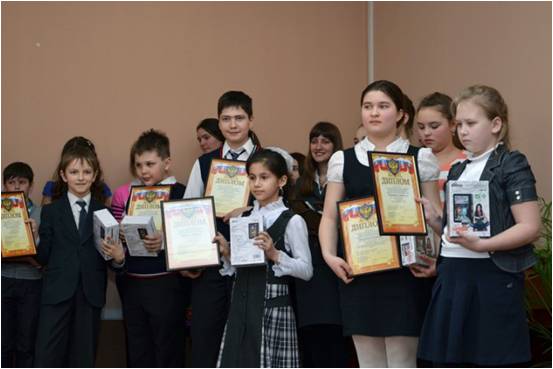 Всероссийский конкурсдекоративно-прокладного творчества и изобразительного искусства в городе Таганроге
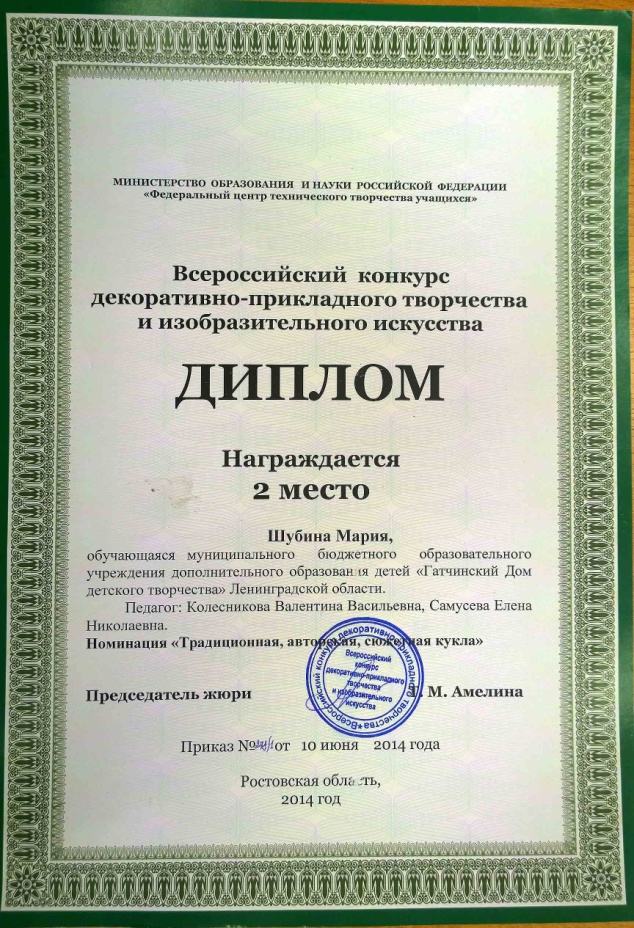 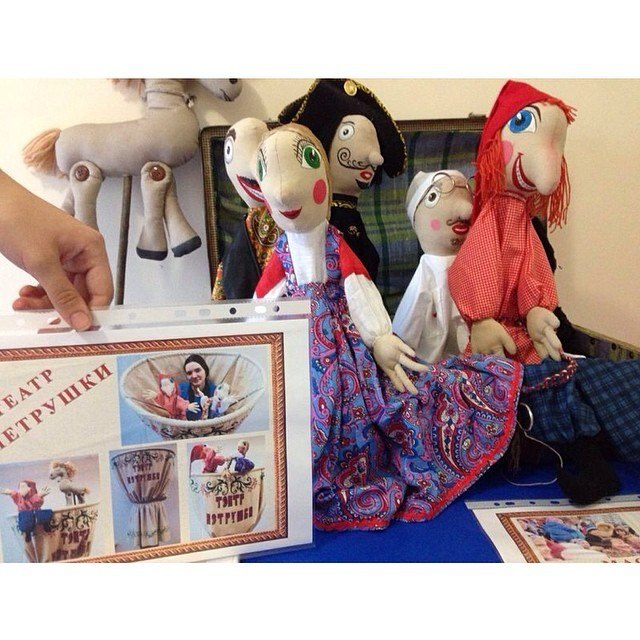 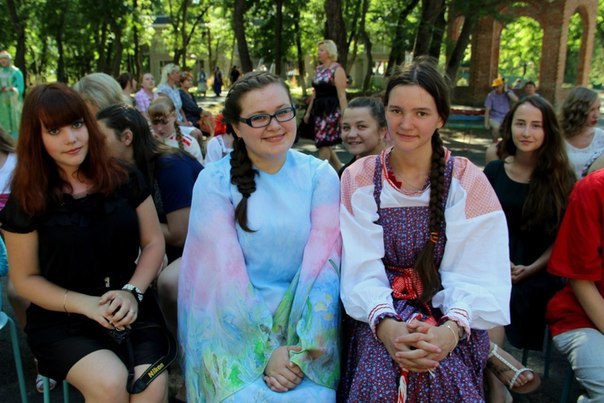